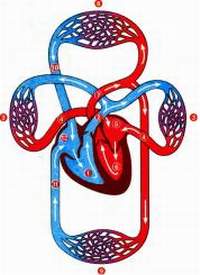 Hệ tuần hoàn